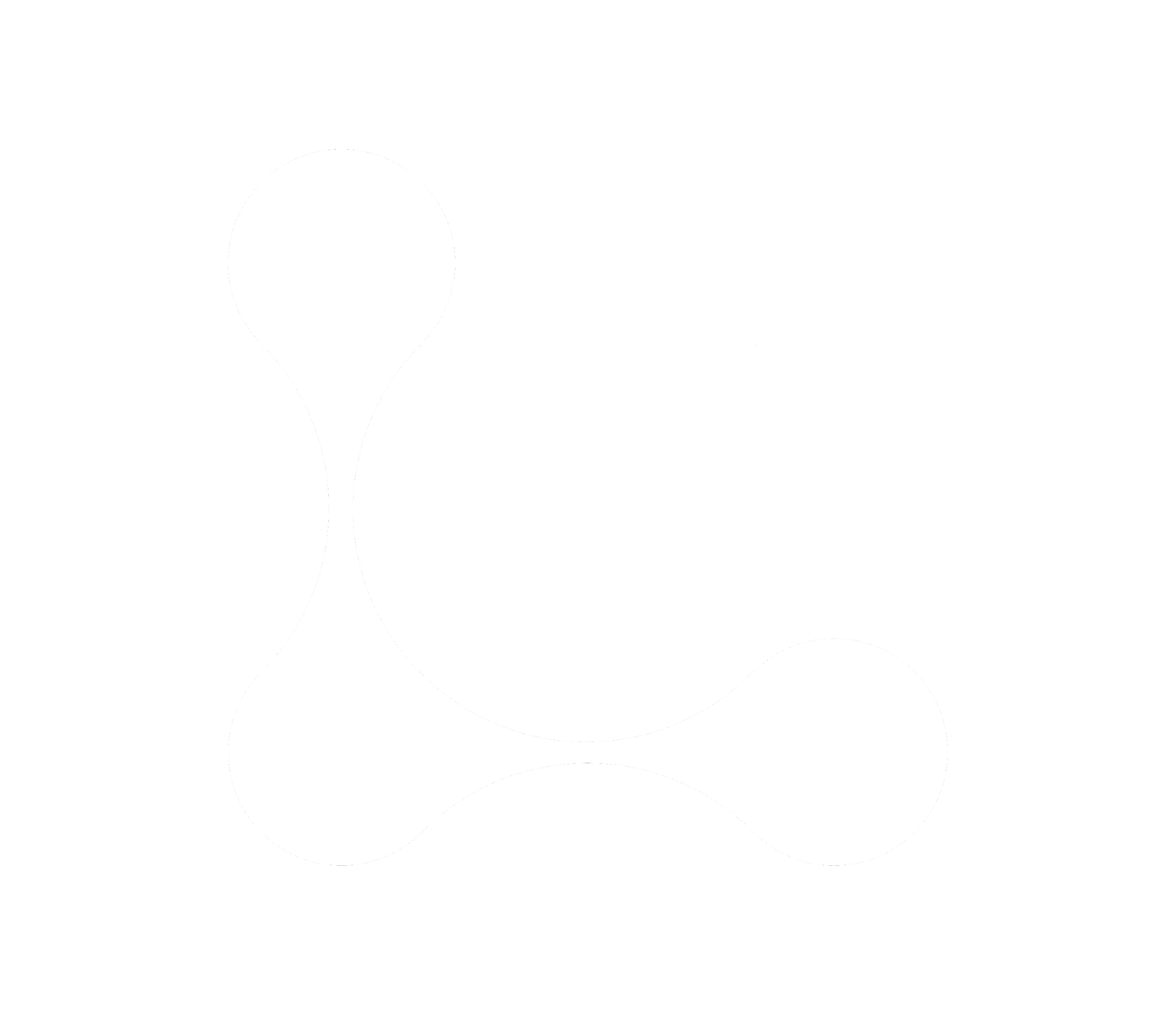 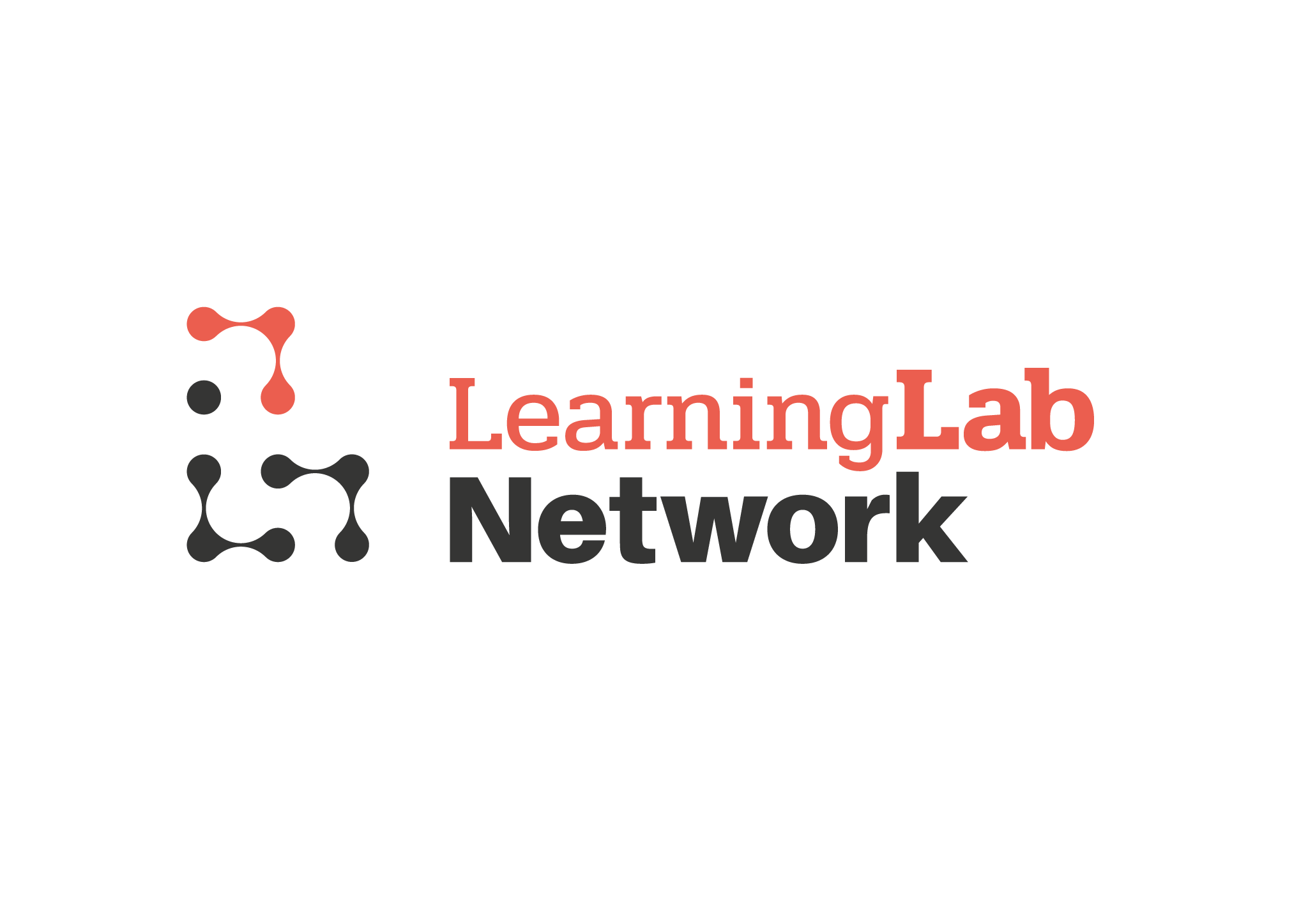 Modèle defiche activité
Mode d’emploi
Bienvenue dans ce modèle de fiche activité du LearningLab Network !

Ce modèle a pour objectif de faciliter la création, la diffusion et l’usage de nouvelles fiches par tous les membres du réseau. 

Création 
Le choix du format Powerpoint a été fait pour sa rapidité de prise en main. Des champs de saisie, des conseils et des objets sont à disposition pour guider le membre dans la construction de sa fiche. La flexibilité du canevas offre la possibilité d’expérimenter d’autres mises en forme selon les besoins. 

Diffusion 
Chaque fiche créée pourra être publiée et partagée via le site du LearningLab Network. Nous proposons une licence Creative Common CC-BY-SA (https://creativecommons.org/licenses/by-sa/4.0/) et un dépôt en ressource éducative libre pour un accès au plus grand nombre.

Usage
Les fiches peuvent être mobilisées dans les learning labs, dans des situations de conseil pédagogique ou encore en autonomie par des enseignants.
La diapositive 4 « Fiche de préparation » est utilisable pour décrire le déroulé de sa séquence pédagogique adapté à son contexte.

Termes utilisés
Nous avons choisi les termes « La personne enseignante » et « la personne apprenante » pour leur caractère épicène et leur adaptation à différents contextes en formation initiale et continue.


Et maintenant, place à votre créativité !
Activité
Durée
Participants
Min – max (en min.)
Min - max
#mot-clé
#mot-clé
Équipements clés
Copier-coller ici les équipements clés utiles pour l’activité en vous appuyant sur la banque d’objets en slide 6.
#mot-clé
#mot-clé
#mot-clé
Description
Rédiger ici une description courte de l’activité (environ 5 lignes).
Ne pas hésiter pas à mettre en avant des mots en gras.
Configuration de l’espace
Objectifs
Rédiger ici les objectifs pédagogiques soutenus par l’activité. Commencer par un verbe d’action en référence aux taxonomies dans les domaines cognitif, socioaffectif et moteur.

A la fin de l’activité, les participants seront capables de :
Verbe + COD

Verbe + COD

Verbe + COD
En s’appuyant sur la banque d’objets en slide 6, représenter ici un schéma de la configuration idéale ou principale de l’espace pendant l’activité.
Illustration
Insérer ici une photo qui illustre l’activité. Ne pas hésiter à mettre une photo qui met en valeur un de ses espaces innovants !
« Écrire ici une citation ou un verbatim d’une personne enseignante ou d’une personne apprenante qui pourrait inspirer le lecteur »
Prénom NOM
Indiquer ici le lieu de la photo
1/2
La personne enseignante
Décrire ici la procédure de l’activité pas à pas. Vous pouvez diviser la procédure en plusieurs phases (ex : préparation, ouverture, conclusion). Ne pas hésiter à mettre en avant des mots en gras.
Phase 1
Action 1 
Action 2
Action 3

Phase 2
Action 1 
Action 2
Action 3

Phase 3
Action 1 
Action 2
Action 3
La personne apprenante
Décrire ici les activités des apprenants et des apprenantes.
Action 1
Action 2
Action 3
Références inspirantes
Conseils / variantes
Lister ici des références pour aller plus loin (ex. : un guide plus détaillé, une vidéo tutoriel, un retour d’expérience). Il est possible de mettre un QR code.
Lister ici des conseils, points de vigilance, variantes, limites ou avantages de l’activité.
Conseil 1
Conseil 2
Conseil 3
Vous avez une question ou une remarque concernant cette fiche ?
Contactez nous : contact@learninglab-network.com

Plus de fiches sur : www.learninglab-network.com
2/2
Fiche de préparation
La personne enseignante
Cet espace est mobilisable pour décrire le déroulé de sa séquence pédagogique adapté à son contexte. Afin de vous guider dans votre dialogue avec la personne enseignante nous vous suggérons de consulter le livre blanc "Protocoles d’observation des espaces physiques d’apprentissage" et la section "Comment être accompagné·é ?" du cahier du LLL.
Ce que fait l’enseignant
La personne apprenante
Cet espace est mobilisable pour décrire le déroulé de sa séquence pédagogique adapté à son contexte.
En îlots
En carré
Banque d’objets
En U
En rangées
Par groupes
Vous trouverez ici les objets réutilisables que vous pouvez copier-coller dans votre fiche.
Exemples d’équipements pédagogiques
Modes pédagogiques de la rencontre
(O. Masson, 2021)
Chaise
Table mobile
Chaise mobile avec tablette
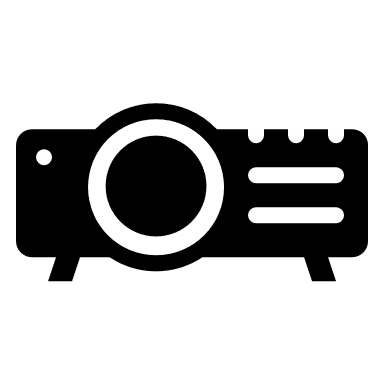 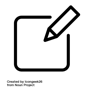 Écran interactif
Vidéo-projecteur
Tableau blanc
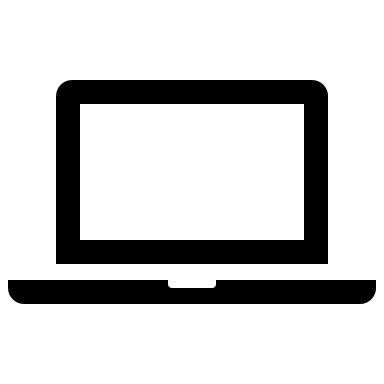 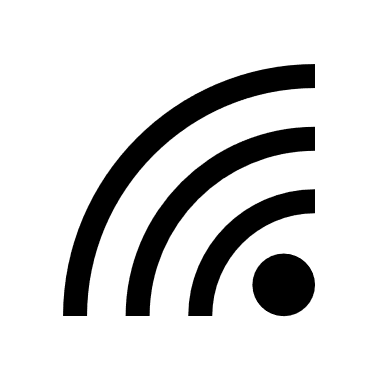 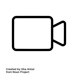 Système de visioconférence
Wifi
Ordinateur
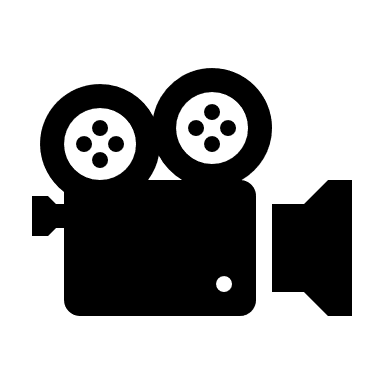 Collaboratif
Participatif
Interactif
Transmissif
Individuel
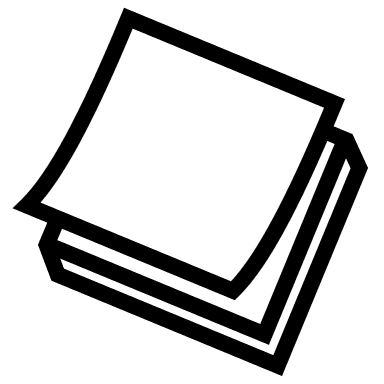 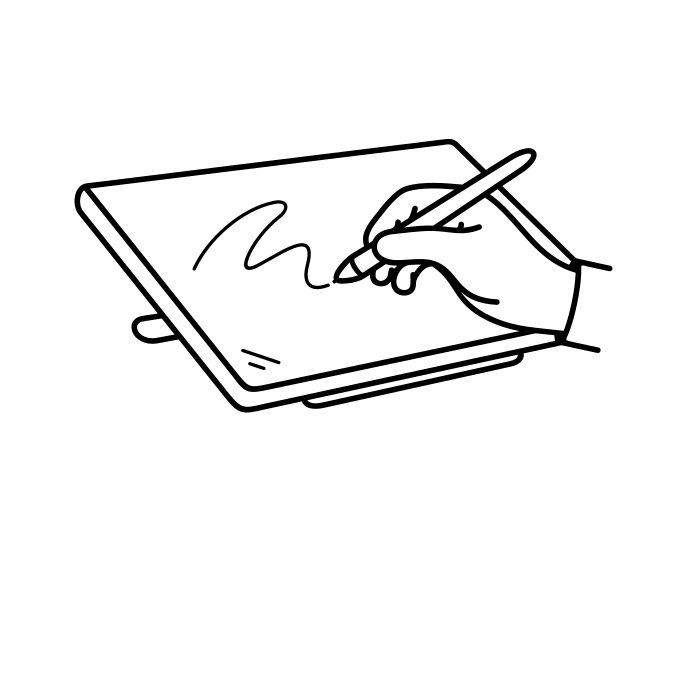 Tablette graphique
Post-it
Caméra
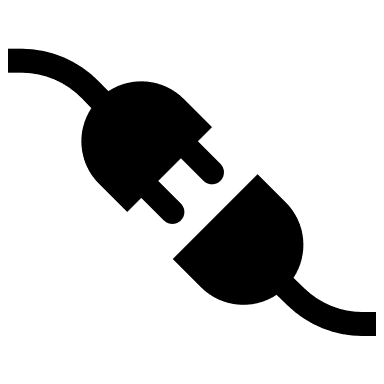 Pupitre d’animation
Prise
Cloison mobile
Exemples de configurations